The Effects of Hydrogen on Hemp Growth in Western Kentucky
Alexandria Riddle
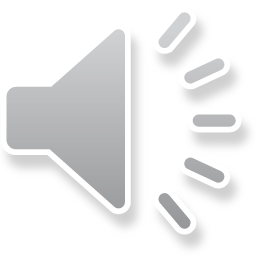 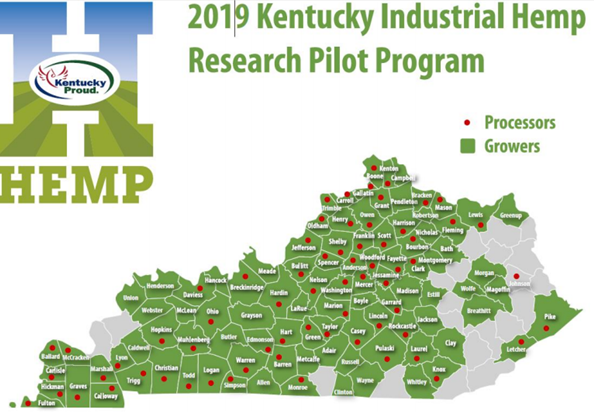 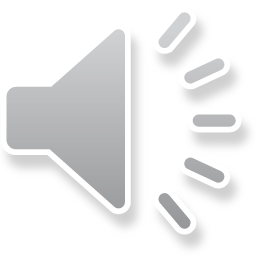 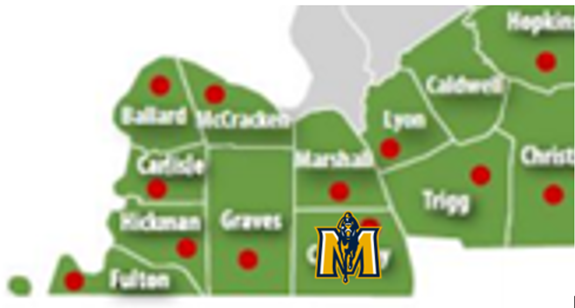 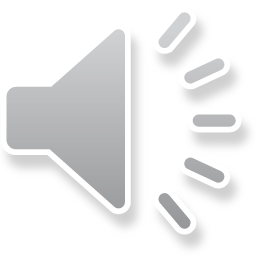 Introduction to Study
Significance:
New Innovation
Benefits
Purpose:
Growth
Production
Cannabinoid development
Problem: 
Lack of Research
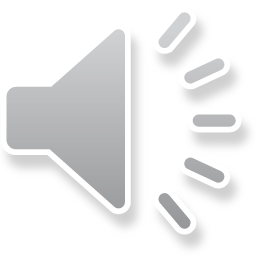 Research Details
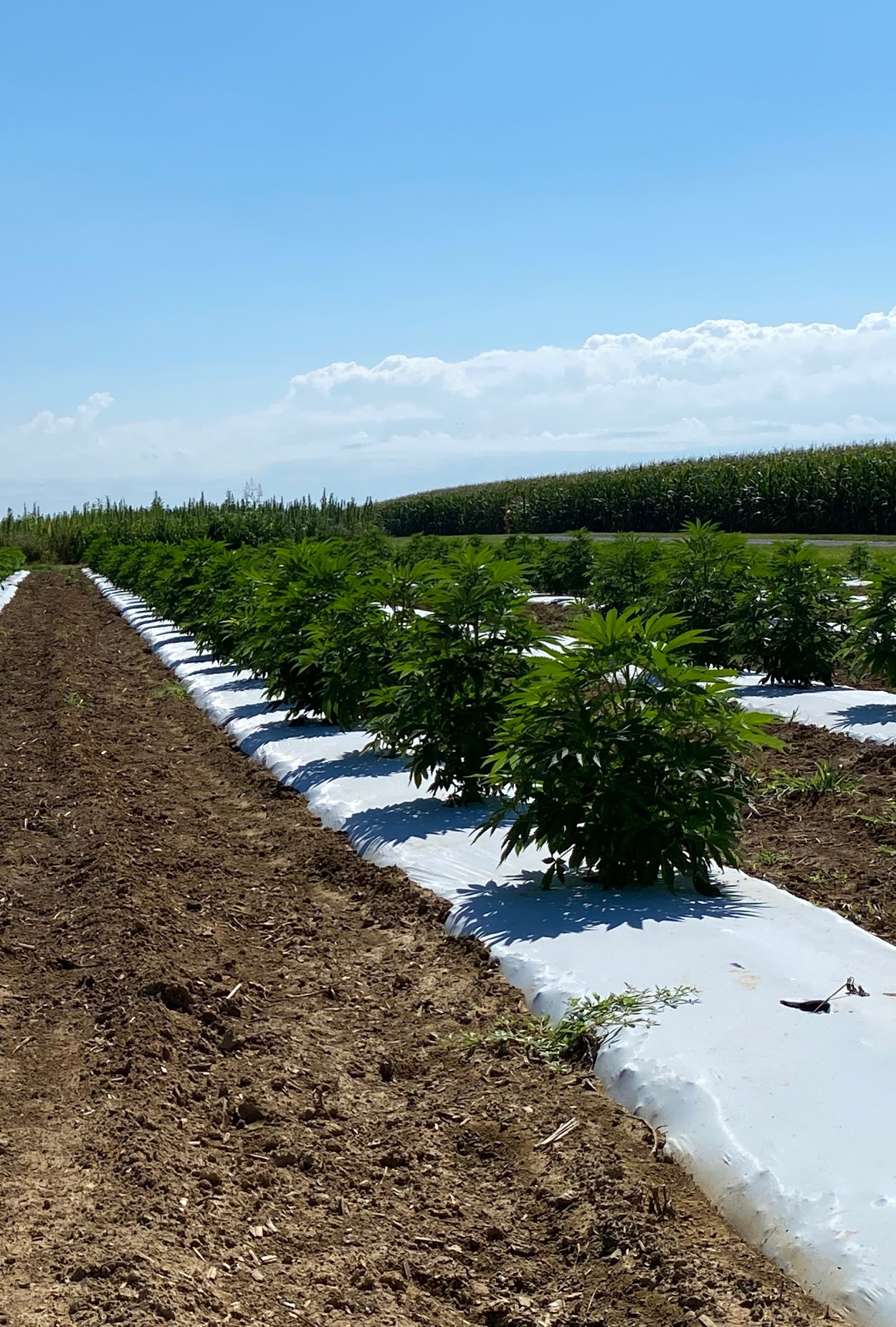 12 rows

Transplanted July 16, Harvested October 13
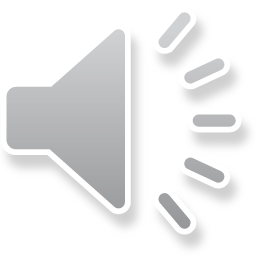 Treatments
Control (n=40): Municipal Water

Treatment 1 (n=40): Municipal H2O, Nanobubbles H2

Treatment 2 (n=40): Municipal H2O, Regular H2
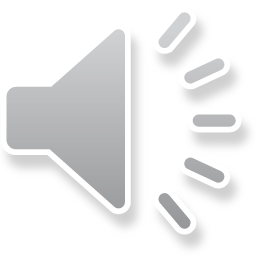 Procedures
Height 

Chlorophyll 

True Leaf Count
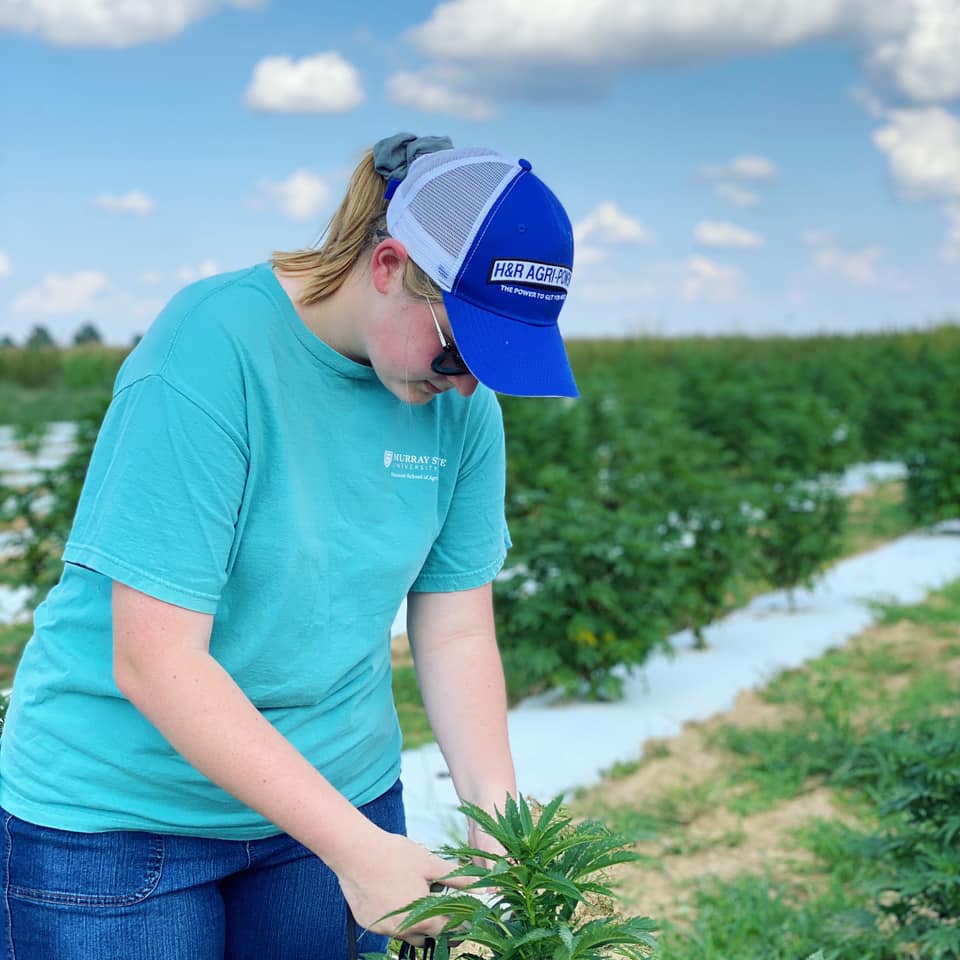 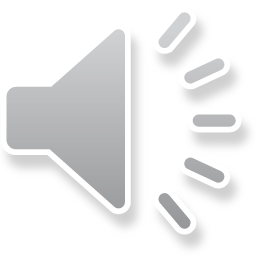 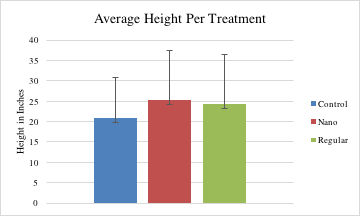 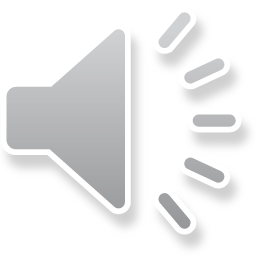 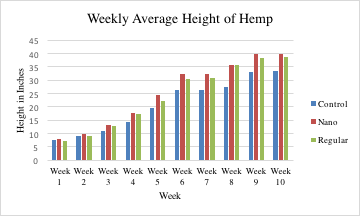 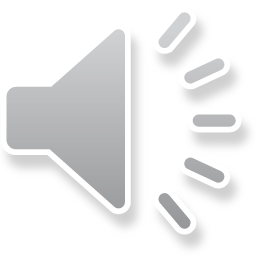 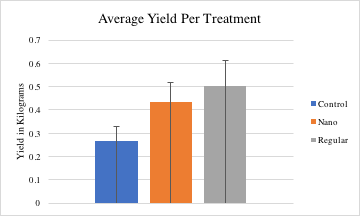 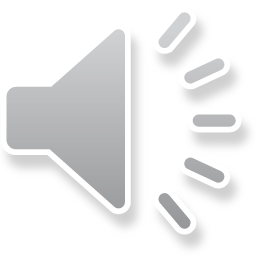 Conclusions
Treatments averaged more growth

H2 could become an incentive for farmers needing higher yield

Drawback: Need more research
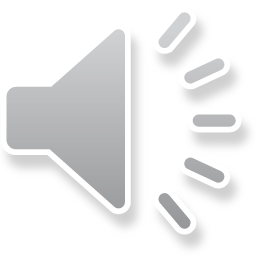 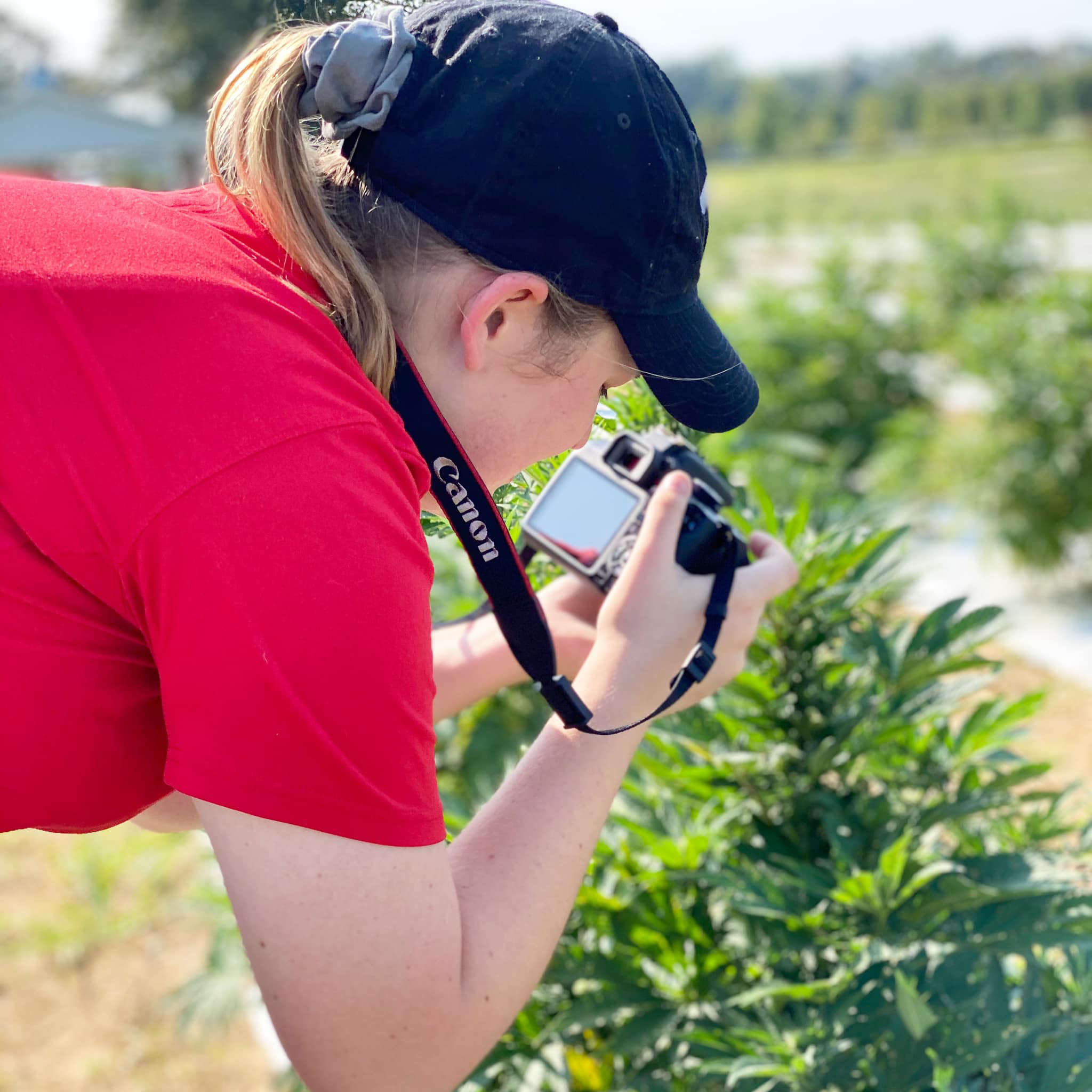 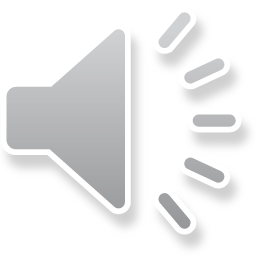 Acknowledgement
Mallorie Snider- Murray State University Center for Agricultural Hemp- Research Coordinator
Bhavesh Mudupu- Murray State University- Graduate Student
Waqas Ahmad- Murray State University- Graduate Student
Dr. Brian Parr- Murray State University Hutson School of Agriculture- Assistant Dean
Dr. Ian Handayani- Murray State University- Professor of Soil Science
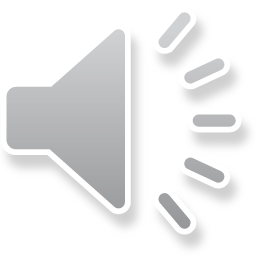